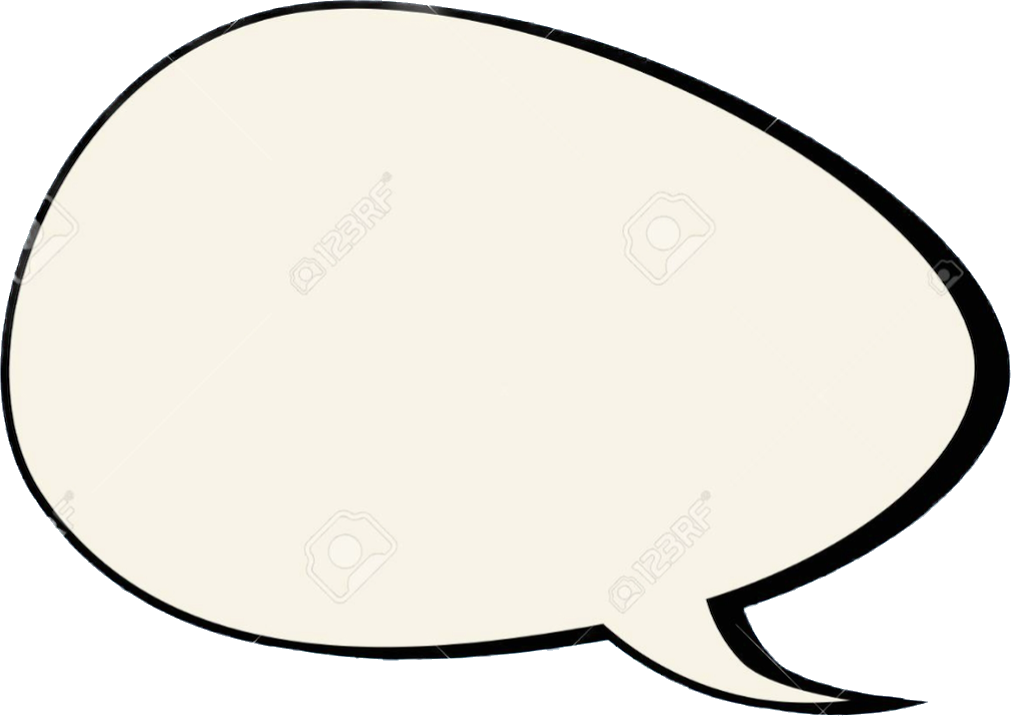 Bénéfique pour l’atmosphère et pour la santé de l’être humain
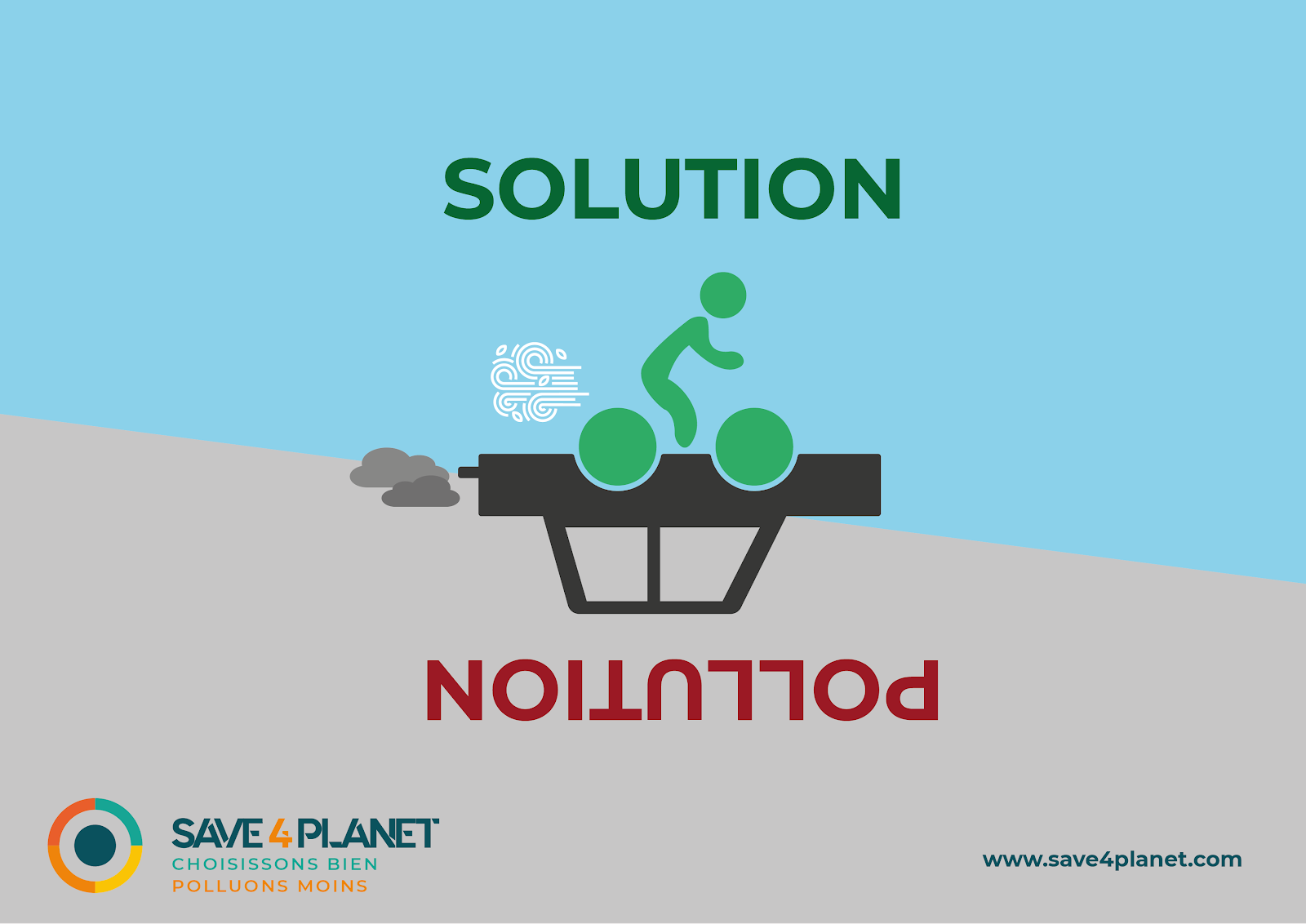 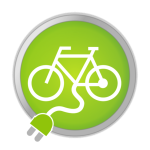 Le vélo, un atout pour l’environnement
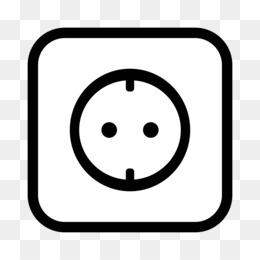 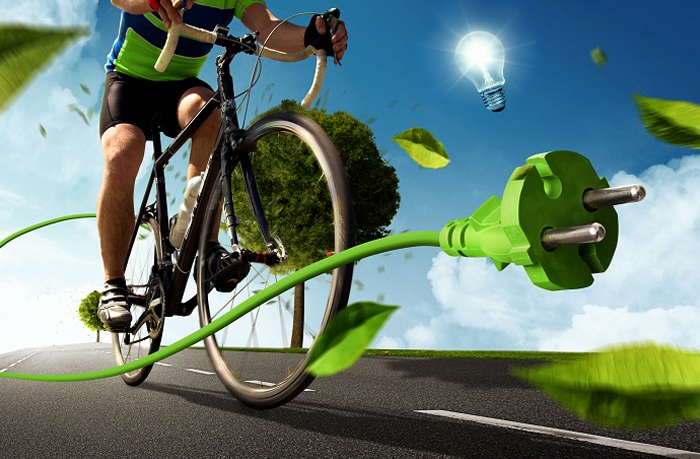 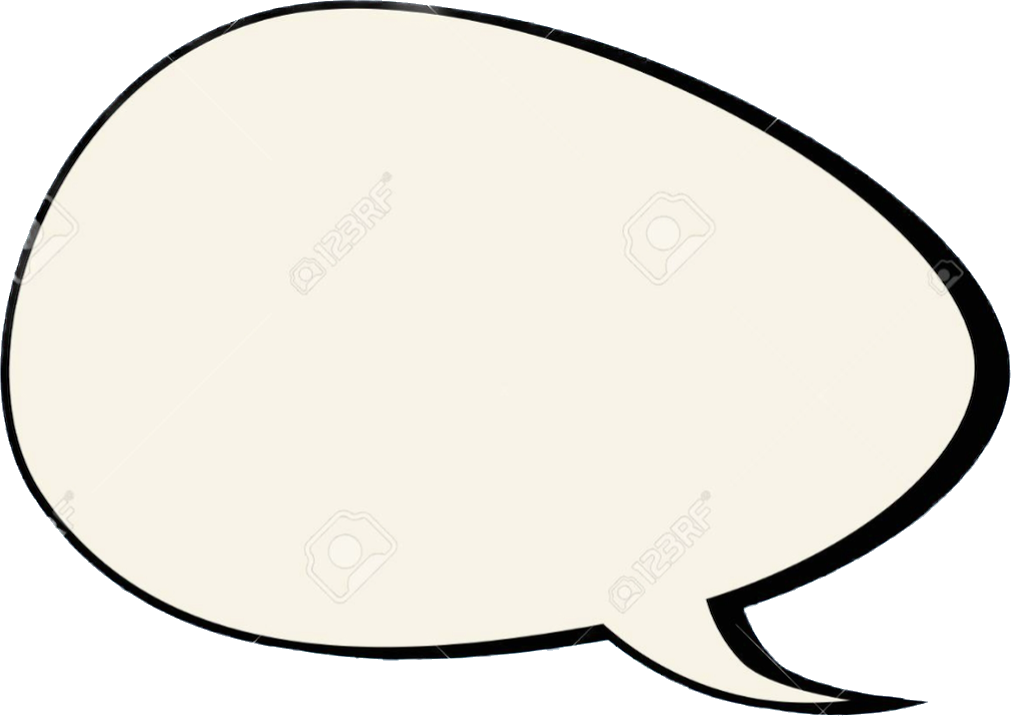 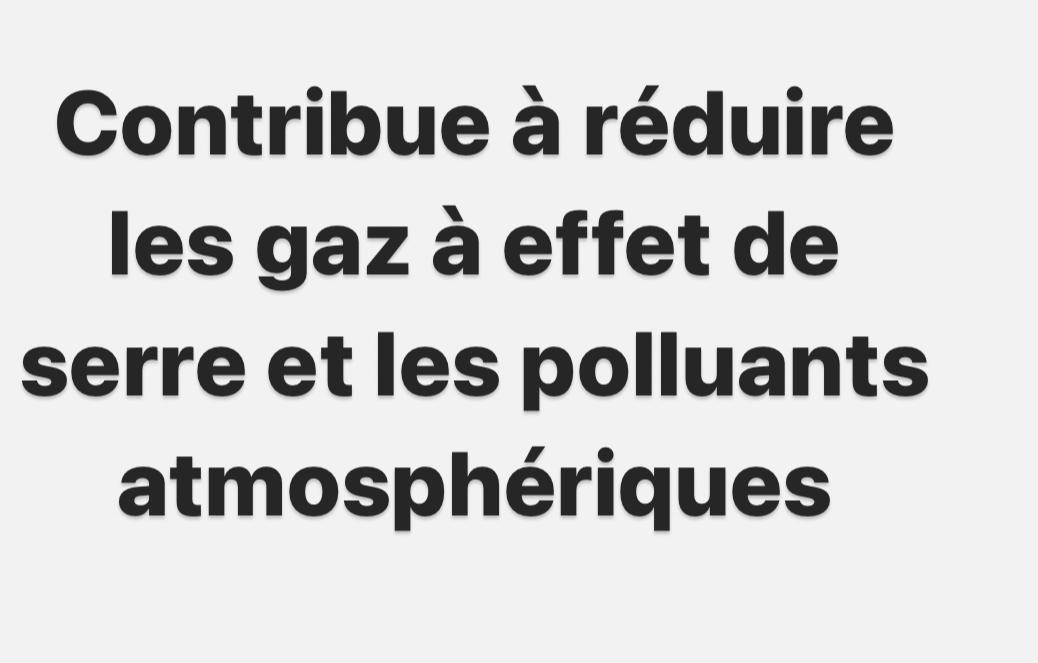 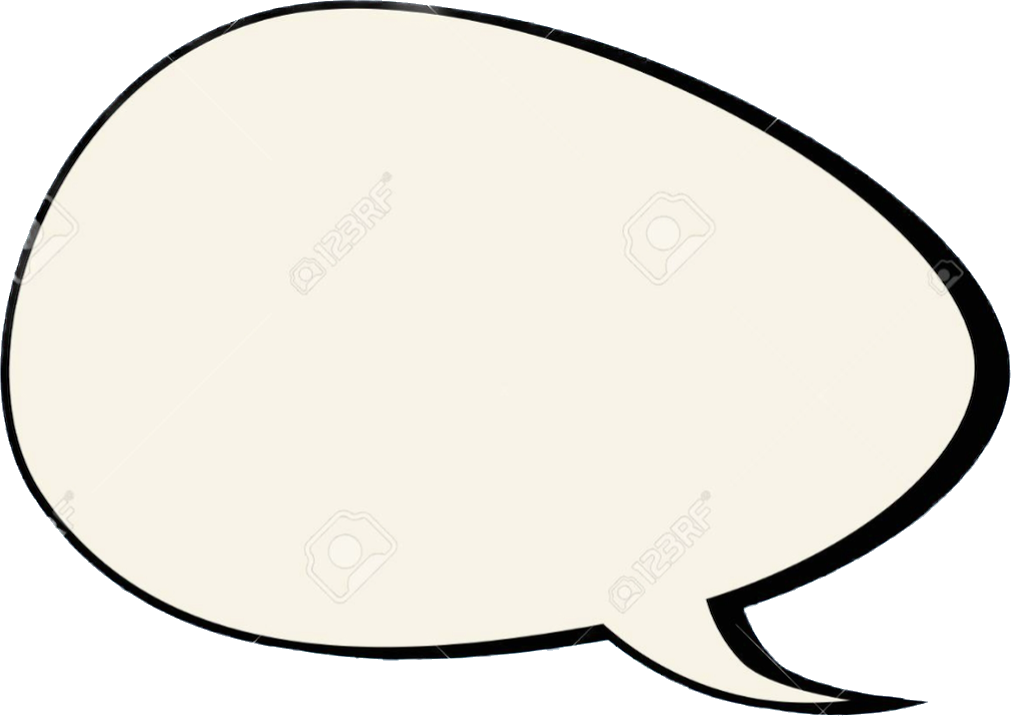 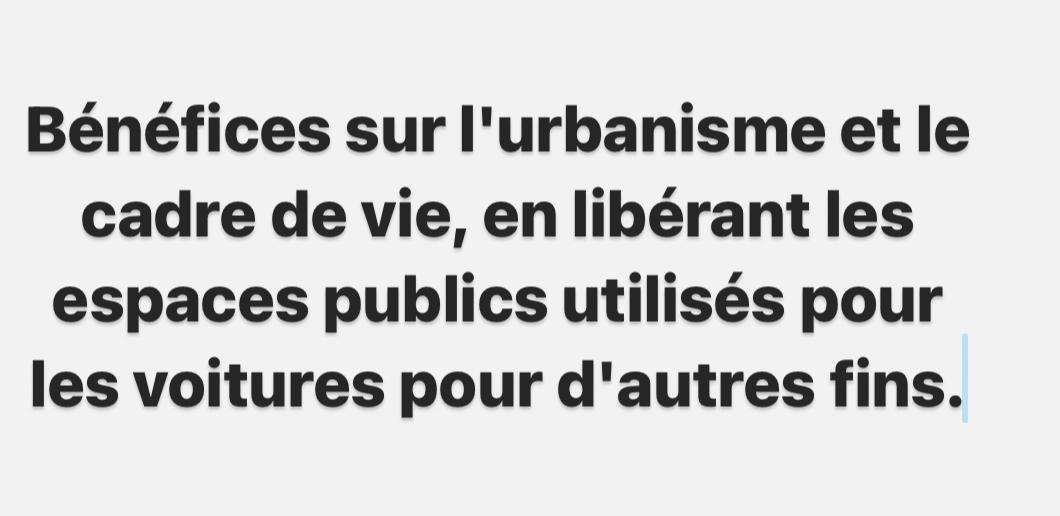 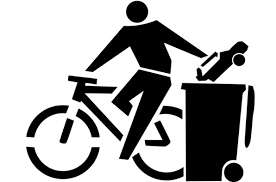 Keyla 
Philippe